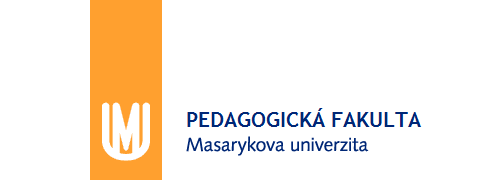 Podnikové hospodářství 2
jaro 2019
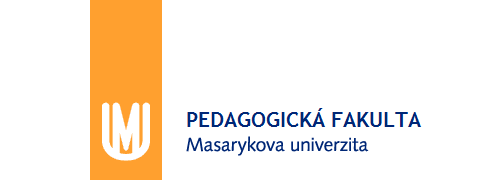 Vědecko-technický rozvoj a inovace
Výrobkové a procesní inovace
Inovační proces
Kvantitativní a kvalitativní stránka inovačního procesu
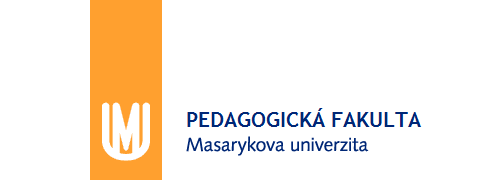 Podnikové hospodářství 2
Inovace
Vše, co se pozorovateli jeví jako nové…

Členění inovací z věcného hlediska:
výrobkové
procesní
kombinované

Členění z hlediska životního cyklu:
výrobkové inovace
výrobkové varianty 
vyřazování výrobku
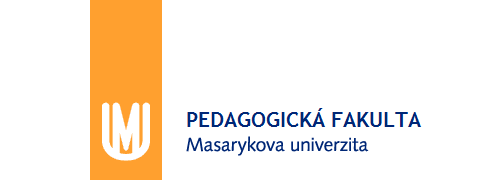 Podnikové hospodářství 2
Výrobkové inovace
Jsou zaměřeny na vytváření výrobků zcela nových,
založených na nových konstrukčních koncepcích a principech (diferenciace),
uspokojujících zcela nové potřeby (diverzifikace).

Cílem je:
náhrada zastaralých výrobků
snaha o zachování tržního podílu
získání nových trhů
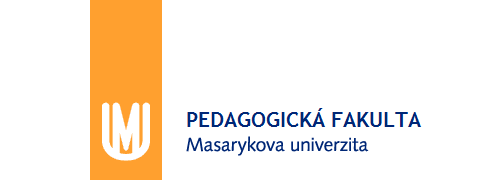 Podnikové hospodářství 2
Procesní inovace
technologické inovace
inovace v řízení a správě

Cílem je:
Snížení nákladů:
materiálové spotřeby
mzdových nákladů
snížení spotřeby energie
zmetkovitosti
zlepšení pracovních podmínek
zmenšení zatížení životního prostředí
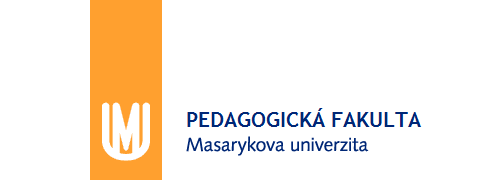 Podnikové hospodářství 2
Inovace z hlediska životního cyklu
Výrobkové inovace = technický pokrok nebo posun v potřebách vedou k vývoji zcela nových výrobků
Diferenciace (doplnění již existující výrobkové linie o nový výrobek)
Diverzifikace:	
horizontální (zavedení druhové příbuzného výrobku)
vertikální (výroba příbuzného výrobku, odpovídajícího následné nebo předchozí etapě výroby)
laterální (výroba výrobků zcela rozdílného typu)

Varianty výrobků = technické zlepšení již existujících výrobků

Vyřazování výrobků = stažení zastaralých výrobků z trhu
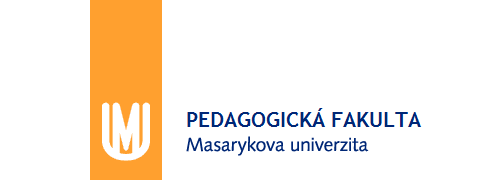 Výrobková politika (těžiště)
výrobkové inovace
výrobkové varianty
vyřazování výrobku
diferenciace výrobku
diverzifikace výrobku
horizontální 
diverzifikace
vertikální 
diverzifikace
laterální 
diverzifikace
Podnikové hospodářství 2
Těžiště rozhodování ve výrobkové politice
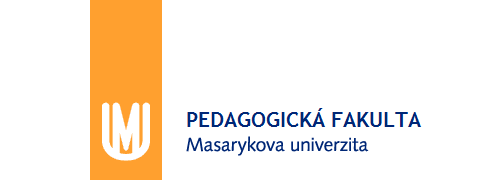 Podnikové hospodářství 2
Kroky inovačního procesu
Podnik se bez inovací neobejde.
Inovace musí být pečlivě připraveny.
Východiskem je umístění výrobků na trhu.

Výrobek by měl být umístěn na tržním segmentu, kde je:
velká poptávka
konkurenční nabídka velmi malá (= ideální stav x neexistuje)
pro umístění výrobků přicházejí v úvahu
masové trhy
výklenky trhu
smršťující se trhy
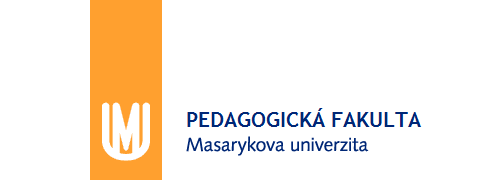 Poptávka

Konkurence
Silná
Slabá
Silná
masové trhy
- velké obraty
- malé ziskové marže
smršťující se trhy
- nadbytečné kapacity
- klesající obraty
- (značné) ztráty
Slabá
trhy budoucnosti
- chybějící technická řešení
výklenky trhu
- malé obraty
- velké ziskové marže
Podnikové hospodářství 2
Umístění výrobku na trzích
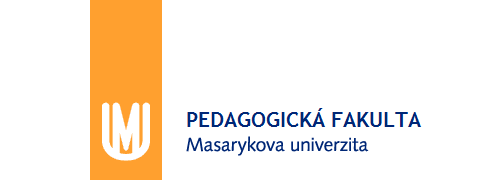 Podnikové hospodářství 2
Kvalitativní a kvantitativní stránka inovací
Výrobek = komplex znaků pro uspokojování  určitou potřebu.
Znak výrobku = příznačná užitečná vlastnost
Nejdůležitější atributy výrobku:
funkčnost
trvanlivost
ovladatelnost
hygieničnost
bezpečnost užití
estetická působivost
ekologická nezávadnost
Strategie zavádění nových výrobků:
napodobovací strategie
inovační varianta
nákupní varianta
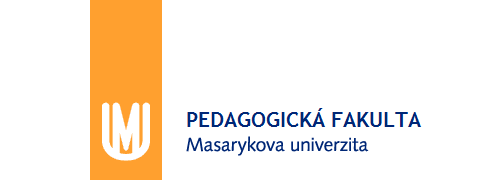 Podnikové hospodářství 2
Kvalitativní a kvantitativní stránka inovací
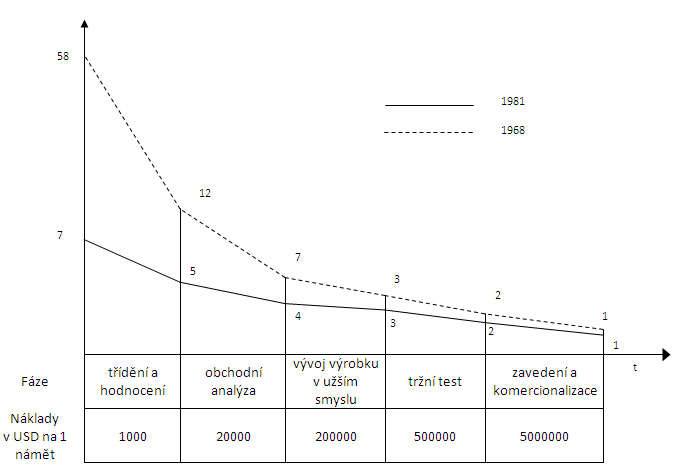 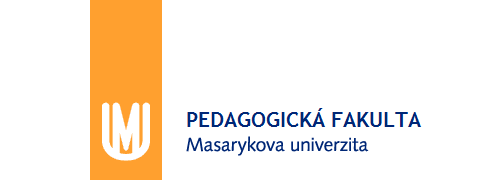 Děkuji za pozornost!
Příjemný zbytek dne!